Journalføring
Præsentation til klyngemøde
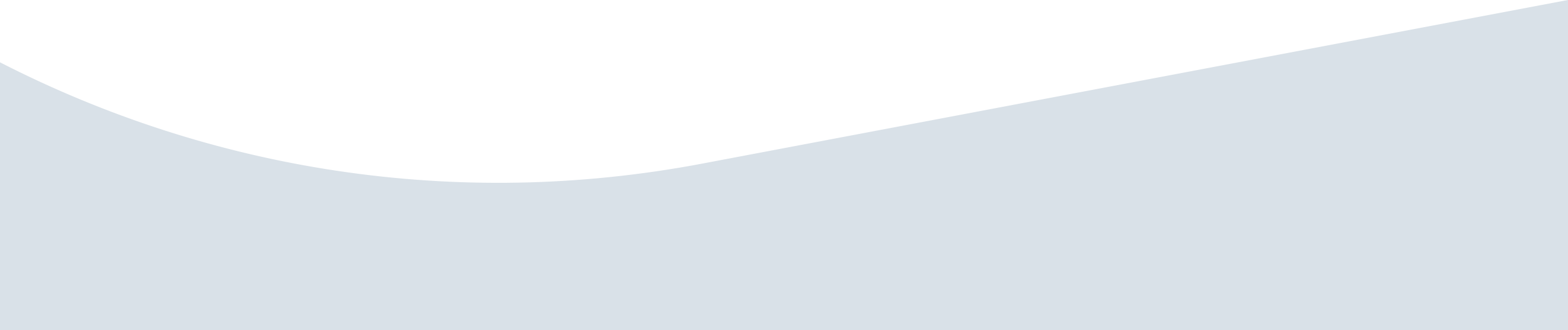 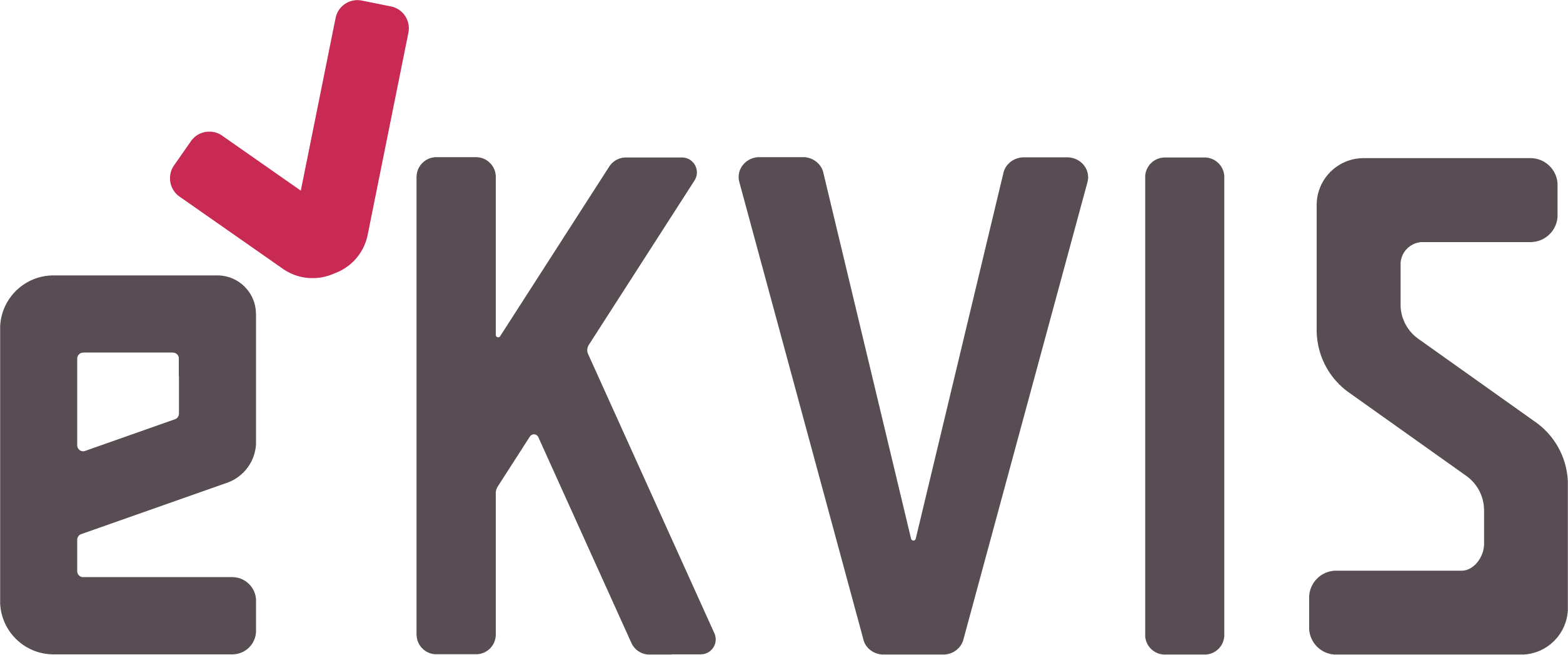 Introduktion
1. juli 2021 trådte den nye journalføringsbekendtgørelse i kraft 
Læger skal skrive det, som er nødvendigt for en god og sikker patientbehandling - hverken mere eller mindre. Der er lægens faglige vurdering og den faglige norm på det specifikke område, der afgør, hvad der er nødvendigt at journalføre
Formålet med pakken er, at alle sætter sig ind i og drøfter indholdet mhp. at journalføre korrekt og brugbart
Pakken lægger op til drøftelser af generel journalføring, samt journalføring af specifikke pt-forløb for denne klynge med udgangspunkt i de audit, som I har udført i klinikkerne på jeres journalnotater
Ansattes journalføring
Drøftelse
Hvordan opretter og introducerer I nyt personale og f.eks. medicinstuderende til at føre journal hos jer?
Har journalaudit givet ny viden om hvordan personalet generelt registrerer i journalen?
Hvordan vurderer I deres journalføring?
Det er bl.a. ledelsens ansvar at:
De ansatte har adgang til at føre journal
De ansatte er oplært i at føre journal og bruge journalsystemet
Det nødvendige udstyr til journalføring er til rådighed
De ansatte har tid til at føre journal
Initialer
Drøftelse
Bruger I navne eller initialer i journalerne?
Hvordan sikrer I opdaterede lister over initialer, navne og stillingsbetegnelse, hvis det ikke fremgår af notatet?
Det skal altid stå i journalen:
Patienten navn og personnummer
Tidspunktet for behandlingen
Titel, arbejdssted, og navn, initialer eller anden entydig identifikation af den, der har udført behandlingen
Er notaterne forståelige for kollegaer?
Husk at: 
• Journalen skal skrives på dansk
• Journalen skal være entydig og struktureret. 
• Du må bruge alment kendte fagudtryk på fx latin eller græsk. 
• Du må bruge fagligt anerkendte forkortelser. 
• Hvis du bruger standardtekster/ makroer, skal du tilpasse dem den konkrete patientkontakt.
Drøftelse
Hvilke samarbejdspartnere skal primært se jeres notater?
Hvordan vurderer I forståeligheden på baggrund af jeres audit?
Får I nogen feedback fra modtagerne af notater/epikriser?
Rettelser
Du må ikke slette oplysninger fra en patientjournal. Hvis du har lavet en fejl i dit notat, skal du rette den ved at tilføje de rigtige oplysninger. Den oprindelige version skal dog fortsat være tilgængelig. Du skal også notere, af hvem og hvornår rettelserne er foretaget. Almindelige slå- og skrivefejl må dog godt ændres, mens du skriver.
Drøftelse
Hvordan håndterer I rettelser?
Tidstro registrering
En sundhedsfaglig opgave er først gjort færdig, når den er journalført. Du skal journalføre snarest muligt efter, du har udført opgaven. Hvis der kommer en akut opgave i vejen, må du vente, men alle sundhedsfaglige opgaver skal senest være journalført inden arbejdstids ophør.
Drøftelse
Hvornår skriver/dikterer I notater?
Hvis I ikke skriver/dikterer notater lige efter konsultationen, hvordan sikrer I, at alle detaljer kommer med og der ikke sker forvekslinger når I dokumenterer?
Journalføring på patienter med: (indsæt diagnose/forløb)
Stamoplysninger, fx bopæl, pårørende, personlige forhold og allergier
Beskrivelser af patientens generelle tilstand og reaktion på behandlingen
Den planlagte og udførte behandling
Resultatet af kliniske og parakliniske undersøgelser
Oplysninger som patienten selv har indsendt
Oplysninger fra eksterne samarbejdspartnere, fx hospitalsafdeling, hjemmesygepleje, sundhedspleje, egen læge
Skemaer over observationer kan journalføres som resumé
Drøft med udgangspunkt i jeres audit og punkterne hvad der er ”nødvendigt for det aktuelle forløb”
Ved første kontakt, kontrol, afslutning?
Hvis I bruger fraser, hvordan tilpasser I dem, så de afspejler det aktuelle forløb?
Samtykke
Ingen behandling må gives, uden at patienten eller evt. stedfortræder er informeret og giver samtykke 
Informationen skal tilpasses den enkelte behandling og omstændighederne og journalføres i nødvendigt omfang 
Samtykket skal altid journalføres, medmindre det er stiltiende
Et stiltiende samtykke skal kun journalføres, hvis det er nødvendigt i den konkrete sammenhæng
Kravet til journalføringen af informationen stiger, jo mere kompleks og indgribende en behandling er, og jo større risiko der er for at udvikle komplikationer og bivirkninger
Standardfraser til at journalføre det informerede samtykke, skal altid tilpasses den konkrete behandling.
Drøftelse
Inddrag jeres audit og drøft hvordan og hvor detaljeret I journalfører samtykke på det valgte patientforløb
Er der informationer om risici, bivirkninger eller komplikationer som kræver særlig dokumentation?
Opsamling
Er der spørgsmål, I skal have afklaret?
Hvem gør hvad?
Hvordan formidles svaret til hele klyngen?
Er der noget, du eller dit personale skal gøre/ændre hjemme i egen klinik?
Hvordan får du det til at ske?

Skal emnet drøftes igen?
Var klyngepakken relevant?
Feedback til eKVIS?